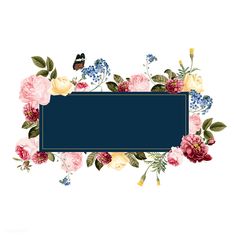 إن شئتِ صبرتِ ولك الجنة،...
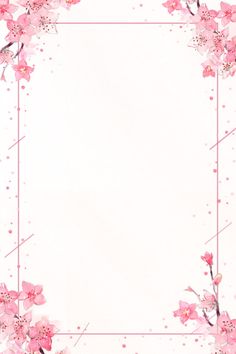 من علامات الحياء الحفاظ على العورات من الظهور ولا انكشاف.
عن عطاء بن أبي رباح قال: قال لي ابن عباس: "ألا أُرِيكَ امرأةً من أهلِ الجنةِ؟ قلت: بلى، قال: هذه المرأة السوداء، أتت النبيَّ ﷺ فقالت: إني أُصرَع، وإني أتكشَّف، فادعُ الله لي، قال: "إِنْ شِئْتِ صَبَرْتِ ولكِ الجنةُ، وإن شئتِ دعوتُ اللهَ أن يعافِيَكِ"، فقالت: أصبرُ، فقالتْ: إني أتكشَّفُ، فادعُ الله أن لا أتكشَّف، فدعا لها".
 [رواه البخاري برقم 5652 ].
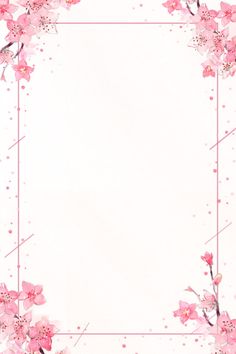 معاني الكلمات:
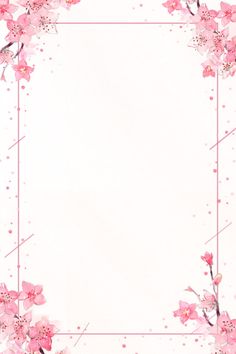 من معاني الحديث و ارشاداته
١- الاهتمام بستر العورة دليل على سلامة الفطرة وصدق الحياء، فلتسع إلى استكمال حيائك بعدم كشف العورة والحرص على الالتزام باللباس الساتر.
٢- من صفات المسلم الحرص على تجنب كل ما يؤدي إلى انكشاف عورته، سواء في نوع اللباس أو طريقة لبسه أوفي هيئة الجلوس أو غير ذلك.
٣- من المواطن التي يتساهل فيها كثير من الناس بانكشاف العورات: السباحة،...............................،...................................،............................ وهذه ليست من المواطن التي يعذر فيها بكشف العورة.
عروض الأزياء
مسابقات الجري
ممارسة الرياضة
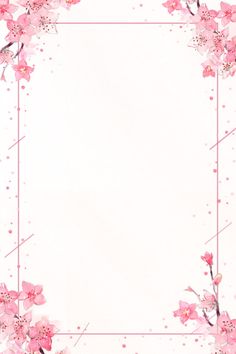 من معاني الحديث و ارشاداته
4- التساهل في ظهور العورة يدل على ضعف الحياء، ويؤدي إلى مفاسد كثيرة، منها: ................................................،..................................................
،...................................................
-5 المرأة بطبيعتها أشد حياء من الرجل، ولذا أمرتها الشريعة بما يتوافق مع فطرتها من الستر، و أوصى بهن النبي صلى الله عليه وسلم خيراً و أعطاهن الكثير من الحقوق التي حُرمن منها قبل الإسلام.
كثرة الفواحش
إثارة الغرائز
التعرض لإيذاء ضعاف النفوس
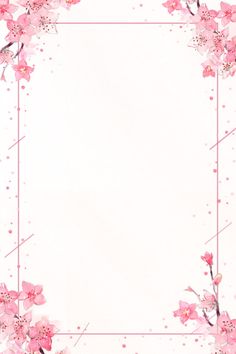 فكر
على أي شيء يدل طلب المرأة من الرسول ﷺ أن يدعو لها ألا تتكشف؟
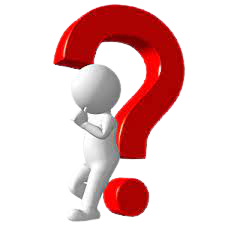 يدل على شدة حياء هذه المرأة المؤمنة بربها.
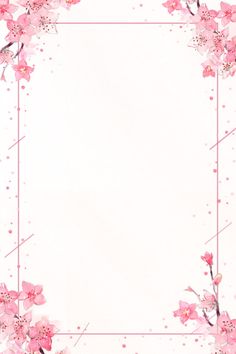 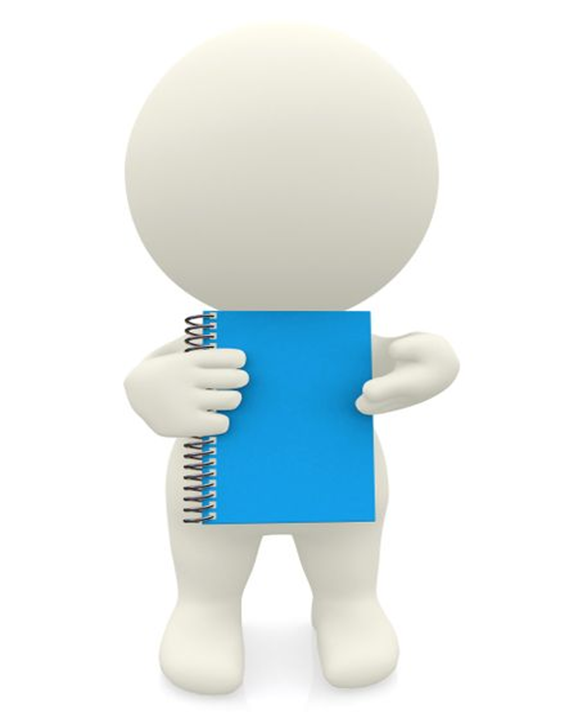 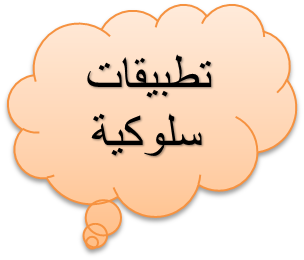 • أتجنب كشف عورتي أمام الناس.
• أحرص على اللباس الساتر.
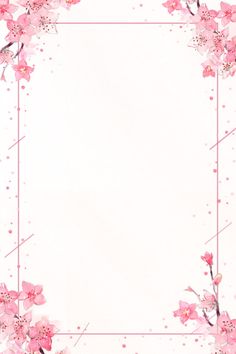 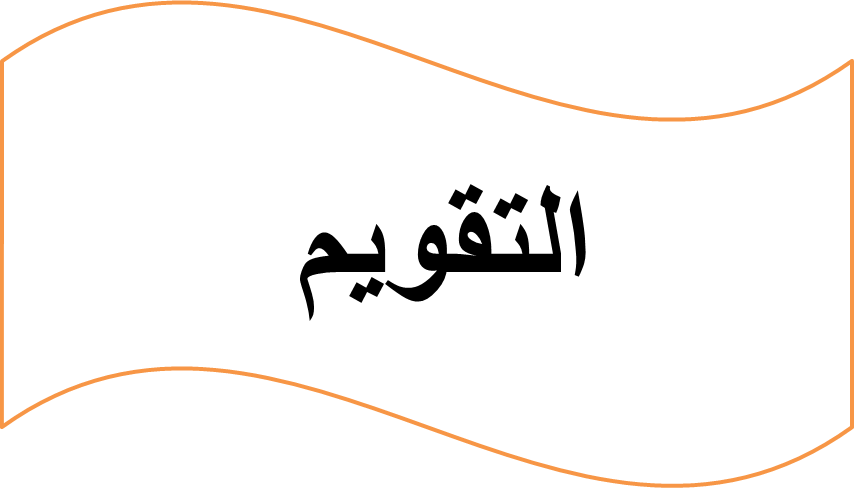 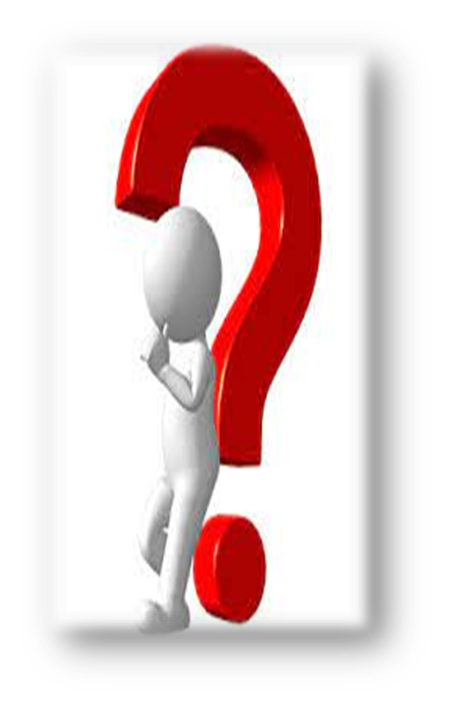 (الدعاء أنفع علاج) استنبط من حديث عطاء ما يدل على ذلك.
عندما دعا النبي ﷺ للمرأة السوداء التي تتكشف بالصرع بألا تتكشف فدعا لها.
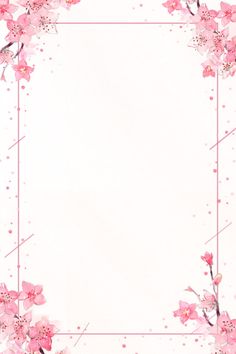 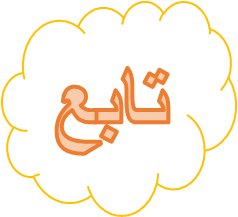 اربط بين حديث عطاء وحديث عائشة ( رضي الله عنها) (ما من مسلم يشاك شوكة فما فوقها........ ).
أن المشترك بين الحديثان أن الله سبحانه و تعالى يجزى خيراً إذا صبر المسلم على ابتلاءه و مرضه بالحسنات الكثيرة.
أذكر بعض المواطن التي يعذر فيها بكشف العورات.
المواطن الذي يعذر فيها بكشف العورات
عند مراجعة الطبيب لمرض لا يمكن الصبر عليه و يكون الجائز فقط ما دعت الحاجة إليه  ما كان خارجاً عن إدارة الشخص كالمكره و المريض الذي يصرع نحو ذلك.
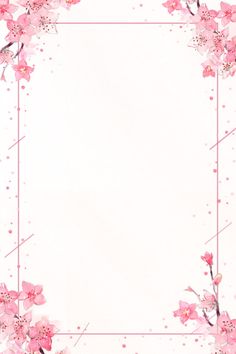 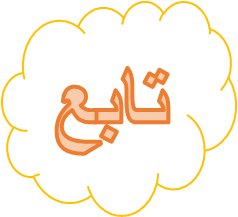 بيّن حدود عورة كل من الرجل والمرأة.
جسم المرأة كله عورة بالنسبة للرجل الأجنبي و يرى فريق استثناء الوجه و الكفين؛ لأن المرأة تحتاج إلى المعاملة مع الرجال و إلى الأخذ و العطاء لكن جواز كشف ذلك مقيد بأمن الفتنة, و هي عورتها في الصلاة أيضاً, عورة الرجل بالنسة إلى رجل آخر سواء كان قريباً له أو أجنبياً عنه هي ما بين سرته الى ركبته؛ لما روى عن النبي أنه قال: " ما تحت السرة عورة" و السرة عندهم ليست بعورة؛ و لكن الركبة عورة؛ بدليل ما روى عن النبي أنه قال: " الركبة من العورة .
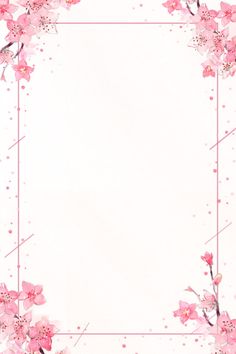 معلومات إثرائية
المحافظة على اللباس الشرعي اللائق سمت يتحلى به المؤمن
والمؤمنة، ومن ذلك الحرص على اللباس الوطني الساتر.
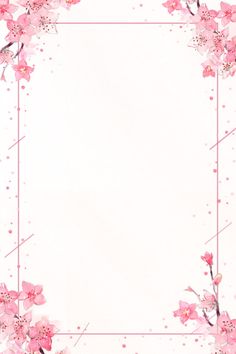 أسئلة عامة
أيّهما أهمُّ؛ أعمالُ القلوب أم أعمال الجوارح؟ ولماذا؟
كلاهما مهمان؛ لان الايمان هو قول باللسان و تصديق بالقلب و عمل بالجوارح لا يمكن فصل شيء منها عن غيره.
ما علامات القلب السليم؟
هو الخالي من أمراض الكفر و النفاق و الحقد و الخيانة و الغدر.
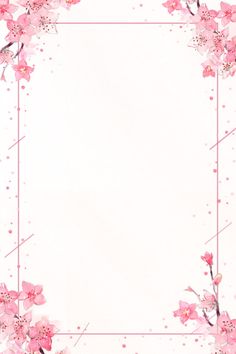 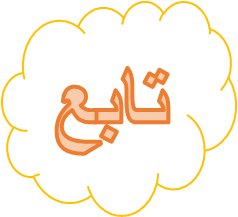 أكمل الفراغات الآتية بما يناسب:
أ- تفاضل الناس يوم القيامة على حسب .................................................
ب- الحياء كله ........................... وهو شعبة من شعب...................
أعمالهم
خير
خير
اذكر ثمرتين من ثمار خُلق الحياء في الدنيا والآخرة
الثمار في الدنيا :انتشار الأخلاق الحميدة بين الناس /عدم الاستخفاف بحقوق الناس /الثمار في الآخرة /محبة الله للمستحي / الحياء يقود الى الجنة
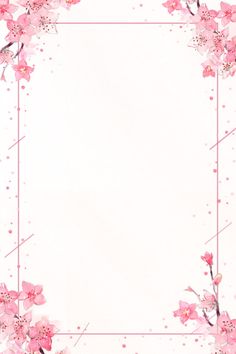 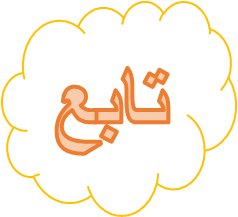 هل ترك السؤال عما لا تعلمه يُعد حياءً؟ وضح ذلك
لا ،لأنه ليس من الحياء ترك السؤال عما لا تعلمه أو الخوف من الحديث أمام مجمع من الناس وإنما هذا خجل مذموم لأن الحياء كله خير
لقد حافظ الإسلام على المرأة لتسمو بحيائها وتبقى جوهرة مصونة لا تمتد إليها يد آثمة أو لسان فاسق بأذى، ما التشريع الرباني الذي كفل للمرأة هذا؟
التشريع الرباني الذي كفل للمرأة هذا الحجاب و ستر الوجه عن الرجال الأجانب؛ و منع الاختلاط في أماكن العمل.
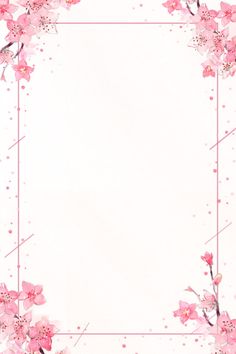 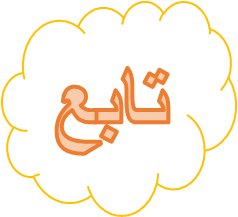 خيّر الرسول صلى الله عليه وسلم المرأة التي تصرع بين أمرين، اذكرهما، وماذا اختارت المرأة؟ وعلى أي شيء يدل ذلك؟
خيرها بين أن يدعو لها بأن يعافيها الله أو أن تصبر خير لها اختارت الصبر و لها الجنة ،يدل على قوة إيمانها وصبرها
الإيمان والحياء متلازمان، وقد أصابت المرأة السوداء حظاً كبيراً منهما. استنتج من الحديث ما يدل على قوة إيمانها، وما يدل على سمو حيائها
الدليل على قوة إيمانها تحملها لقضاء الله و قدره لها عندما اختارت أن تصبر على قضاء الله وتكون من الصابرين ،وما يدل على سمو حيائها بأنها طلبت الرسول بأن لا تتكشف
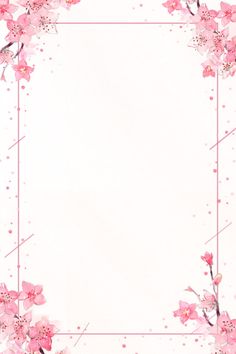 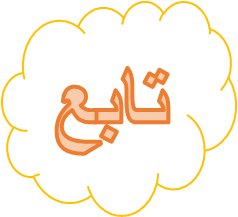 المسلمة تتميز بالحياء الذي يظهر في لباسها المحتشم وفق شرع الله، ويحفظ لها كرامتها و أنوثتها بعيداً عن التبرج القبيح واللباس الفاضح، صف سلوك المسلمة التي تستشعر رقابة الله تعالى عليها
تكون ذات خلق و تتقي الله في كل أمورها و تفعل أعمال صالحة وكلها خير فقط ،ولا تأتي بأي أفعال مشينة
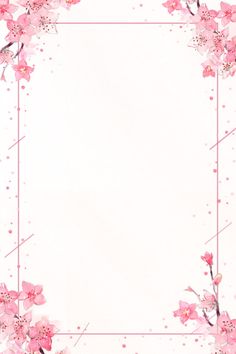 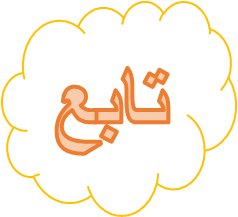 ماذا تعلمت في هذه الوحدة؟
تعلمت الحياء كيف أكون على خلق الحياء مع الله أولاً ثم مع الآخرين أصبر على قضاء الله و قدره الحياء شعبة من شعب الإيمان وهو يحافظ على الفضيلة في المجتمع و يزيد من مكانة المرأة و احترامها وأنه يصون أخلاق الرجال و تمتعهم بالحياء يزيد من إيمانهم بالله و تقوى الله في السر و العلانية
بعد أن درست هذه الوحدة وتعلمت ما في أحاديثها من فوائدَ و آدابٍ، ماذا تنوي أن تعمل؟
أنوي أن اعمل بما في الوحدة من نصائح بأن أتعامل مع الله بأمانة وصدق في السر و العلانية وأتحلى بخلق الحياء في المعاملات في جميع أمور الحياة